Constraints of Current HPC System Architectures
by:

Michael Walker

Data Science Association
http://www.datascienceassn.org
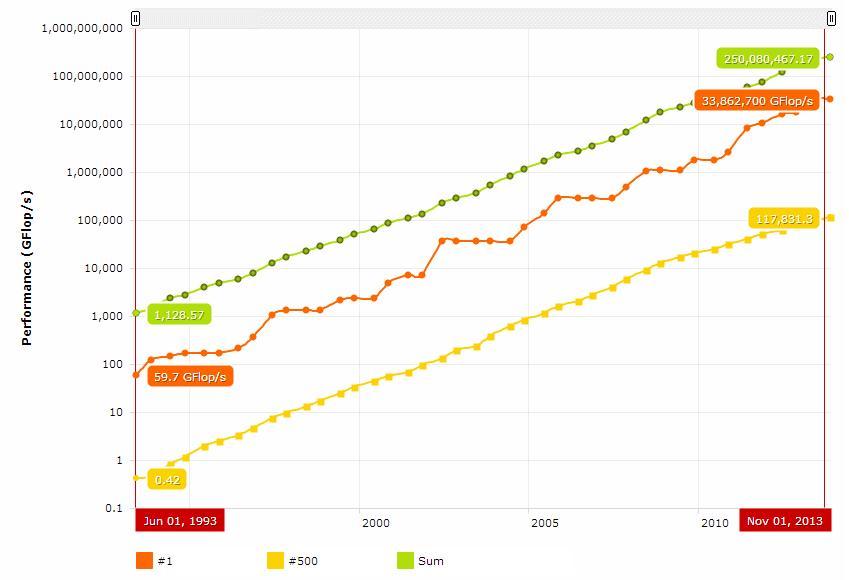 Bottlenecks and Constraints

Overhead and resource consumption due to I/O

Impact of shuffle

Lack of scalability in compute terms

Lack of scalability in cluster growth
Negative Performance Issues

Application response time (latency)

System efficiency

Scalability

Complexity
System Architecture Solution

What do end users care about?

Performance - speed - accuracy - full end-to-end job time

Ease of use

System efficiency

ROI / TCO
System Architecture Solution

Innovative heterogeneous systems architecture

Goal: eliminate bottlenecks of clustered systems that impact performance (especially application response time), system efficiency, scalability and complexity
System Architecture Solution

New scalable, distributed system with specific architecture and design

Consisting of software and hardware

For distributed applications
New System Architecture Benefits

Speed and efficiency of data processing

Performance of existing applications

Performance of critical in-memory database applications or other applications

Increased scalability